Kathe KollwitzThe Human Cost of WarResponse to World War I
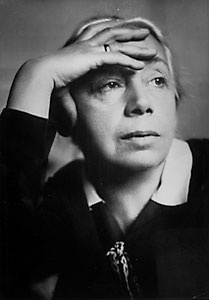 PowerPoint  © Catherine Means, 2010
“The Artist’s Parents”-1919
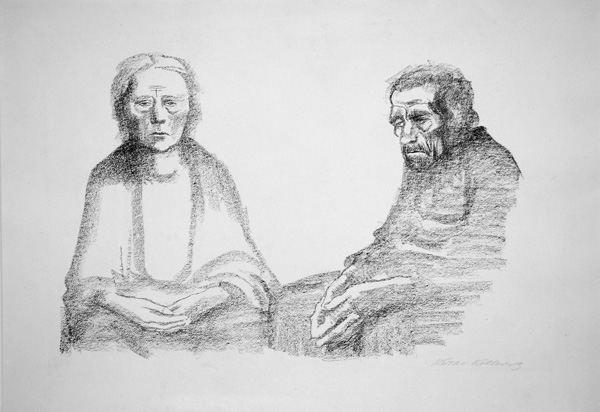 “Pensive Woman”-1920
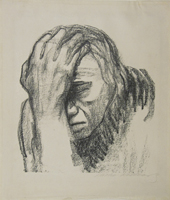 Self Portrait-1921
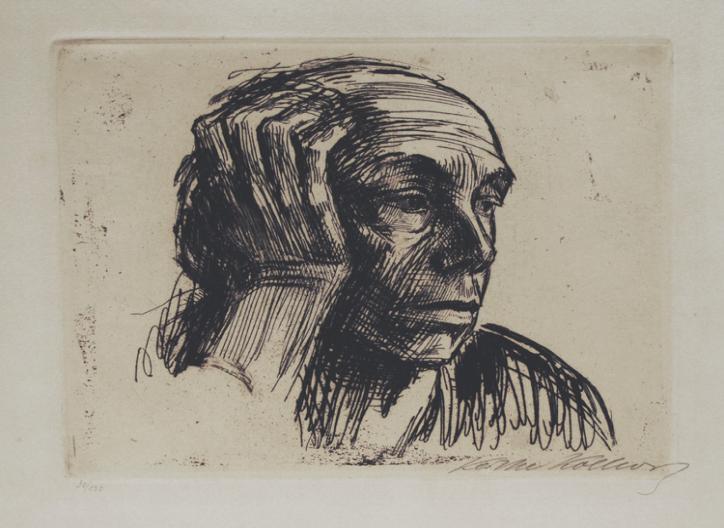 “Fraternal Love”-1924
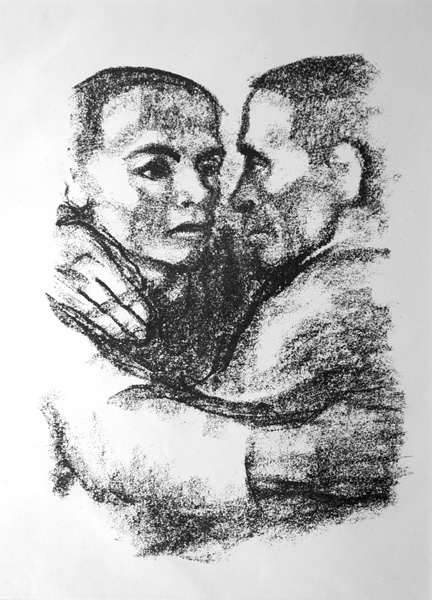 “Germany’s Children                                        Are Starving”                                                             -1924
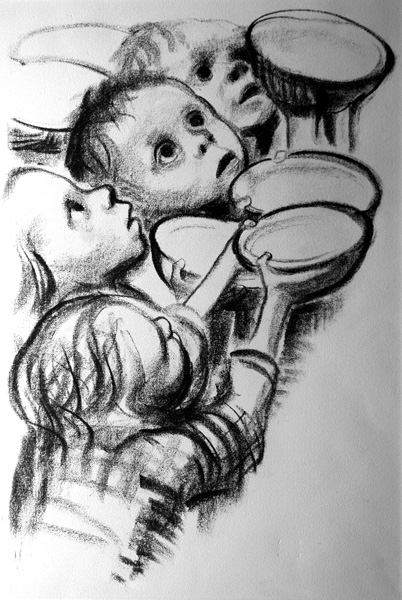 “Never Again War”                                                                                            -1924
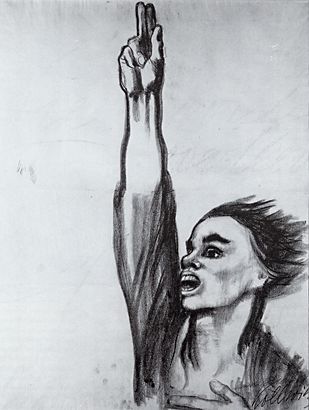 “Mothers”1931
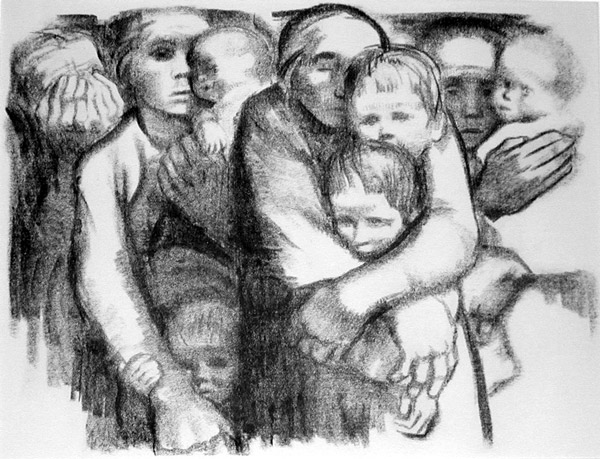 “Self Portrait” -1934
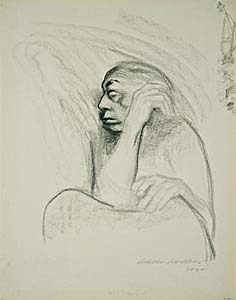 “The Grieving Parents”                                Monument faces the 				cemetery where her son				 is buried.
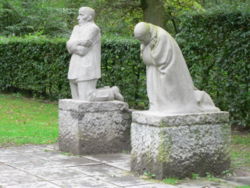